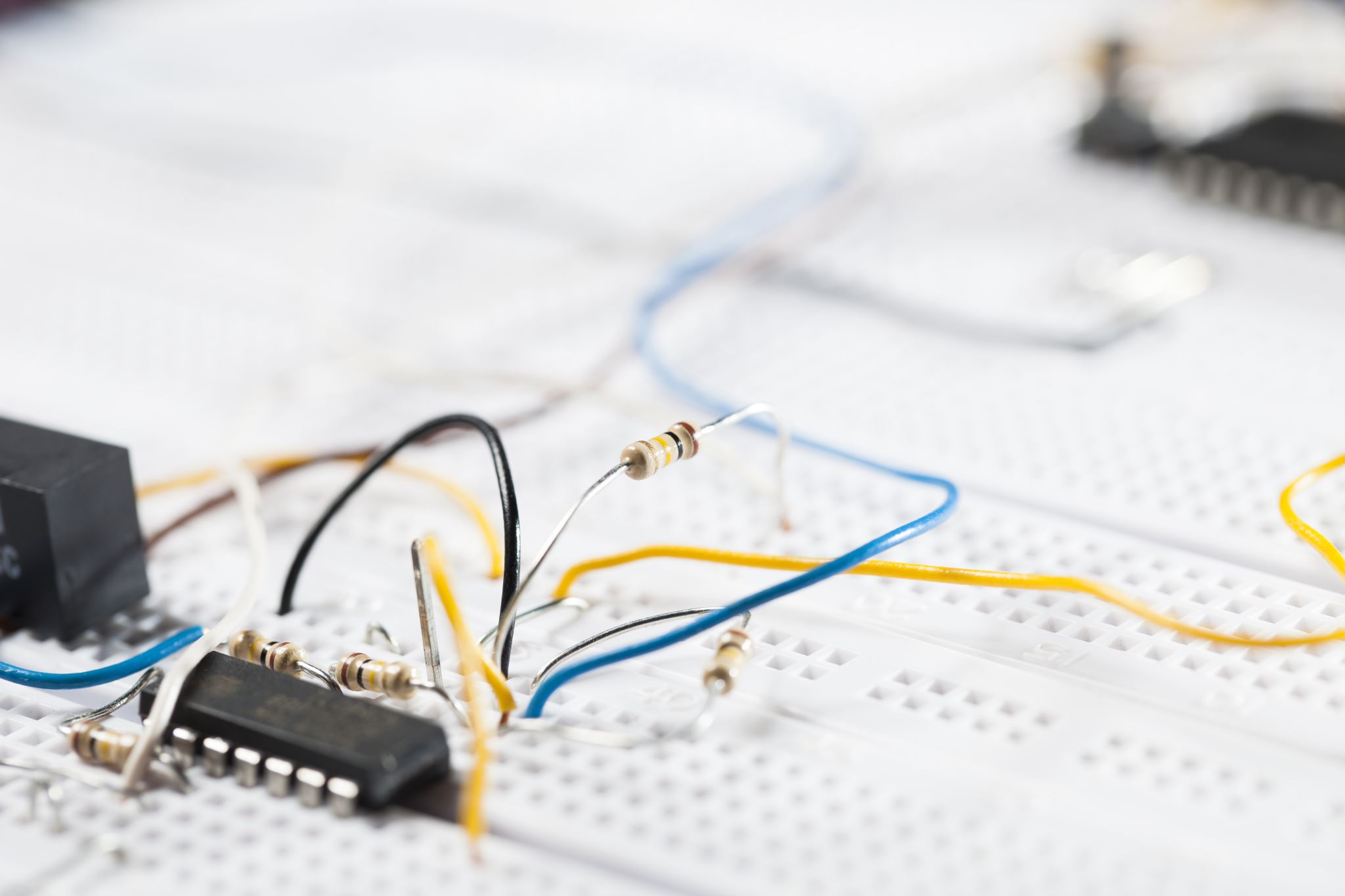 Circuits
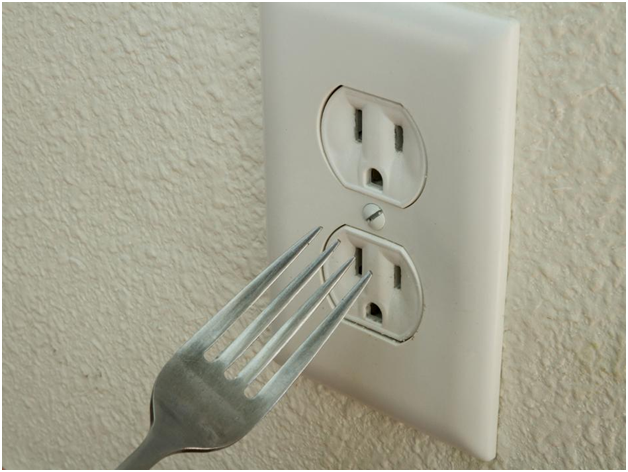 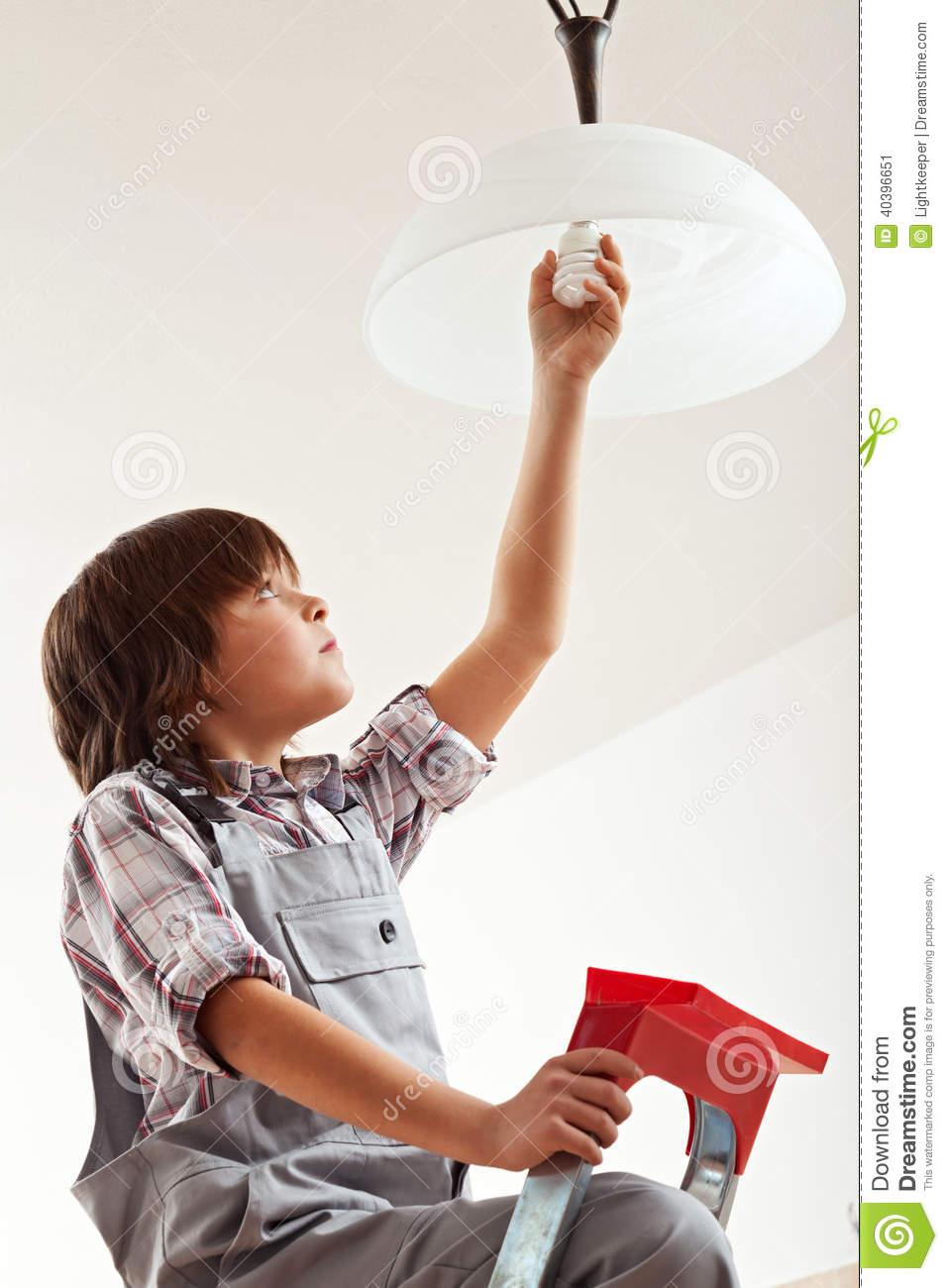 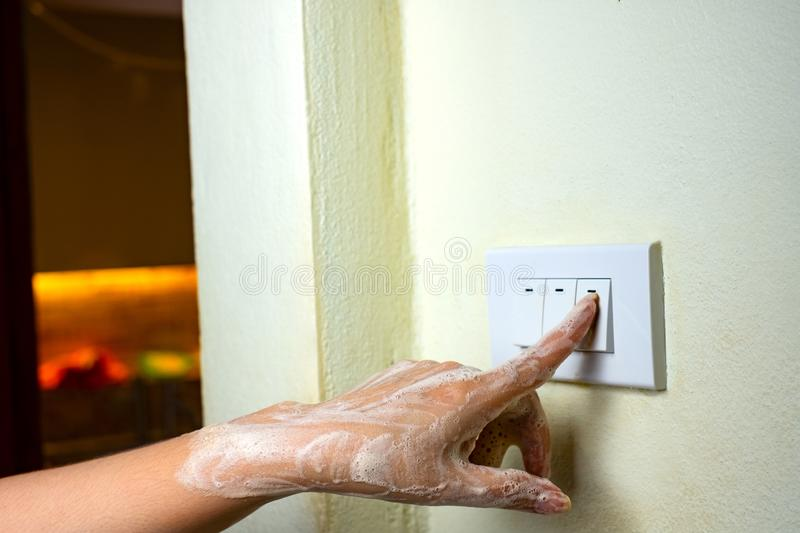 Spot the hazards…
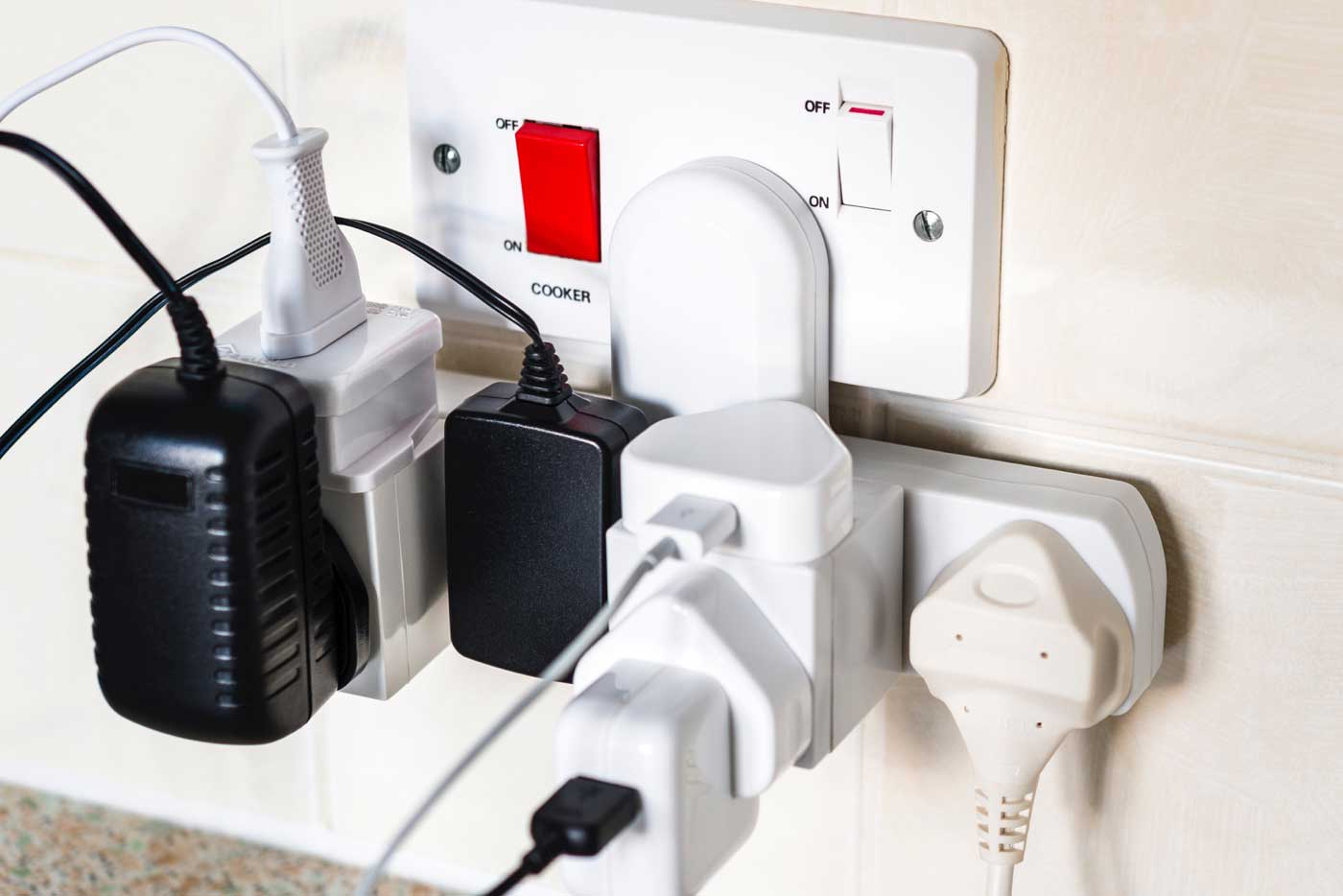 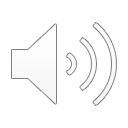 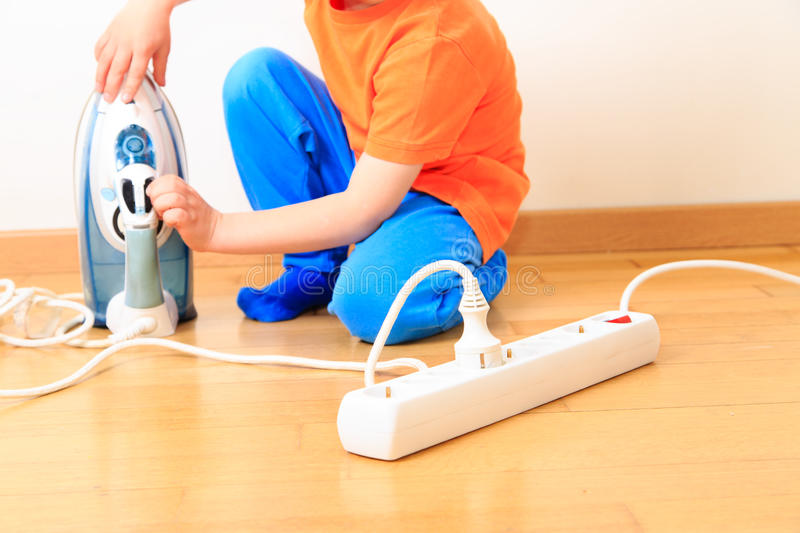 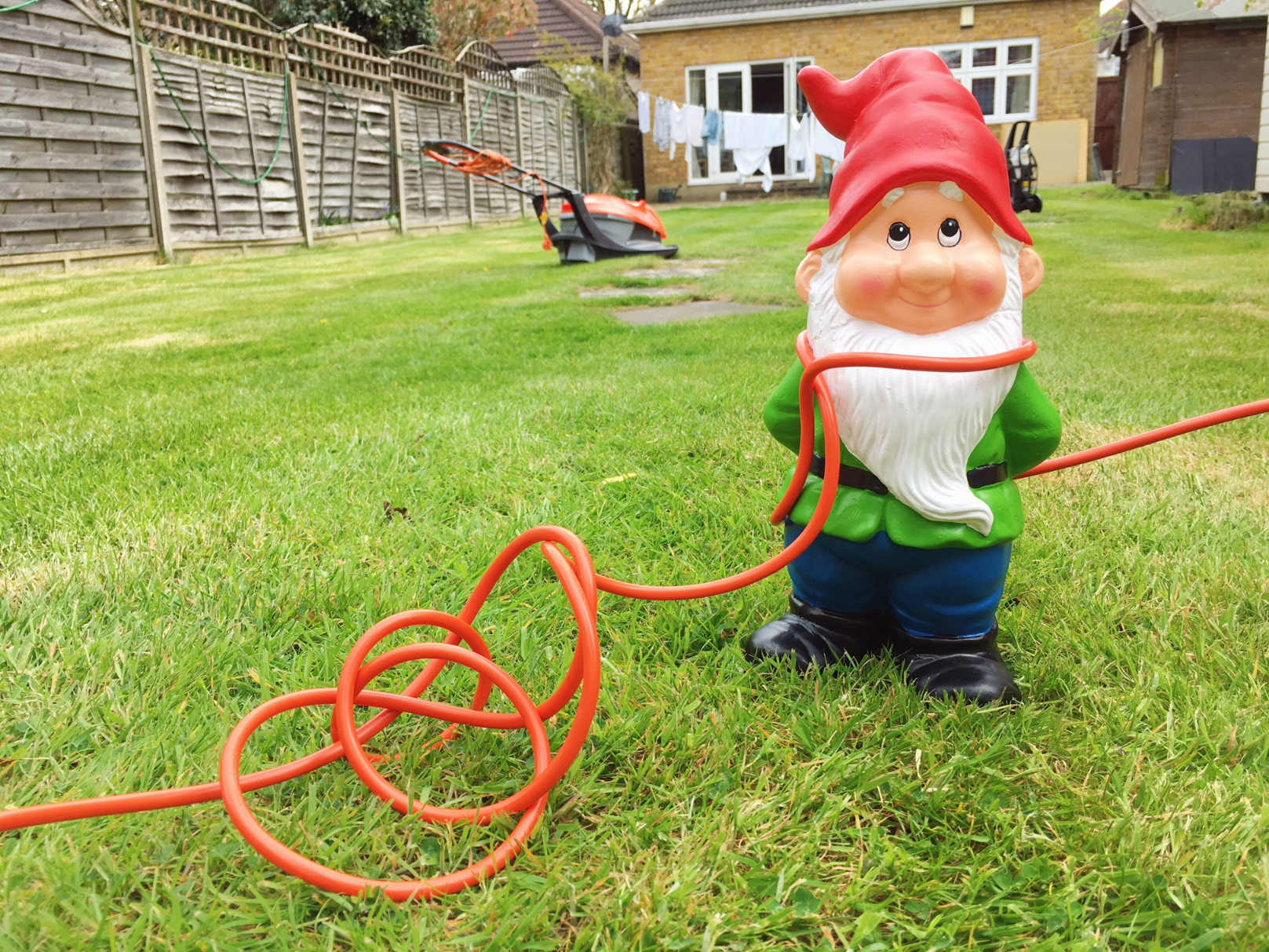 Vocabulary you will need today
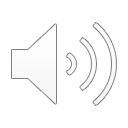 circuit – the path around which electricity flows. 

current – scientific word for the flow or movement of electricity.

component - the parts of electric circuit (e.g. bulb, wire, buzzer)

cell – changes chemical energy into electrical energy. 

battery – one or more cells working together.
Click on the link to watch the video
https://www.bbc.co.uk/bitesize/clips/zq3fb9q
Have a go at explaining this circuit.
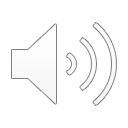 Discussion
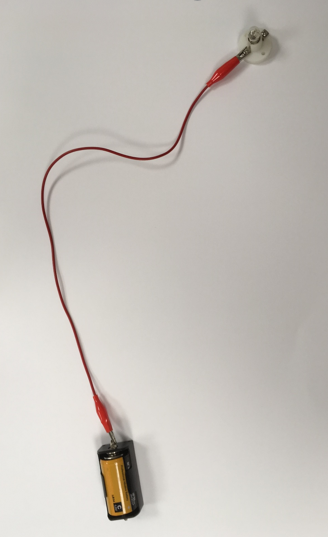 Will this circuit work? 
Why/why not?
Which of these circuits will work and why?
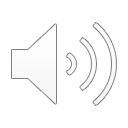